МУНИЦИПАЛЬНОЕ БЮДЖЕТНОЕ ОБЩЕОБРАЗОВАТЕЛЬНОЕ УЧРЕЖДЕНИЕ 
«ШКОЛА №112  ГОРОДА ДОНЕЦКА»
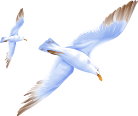 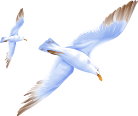 Урок математики   в 3 классе
«Решение уравнений на основе связи между 
результатами и компонентами 
умножения и деления»
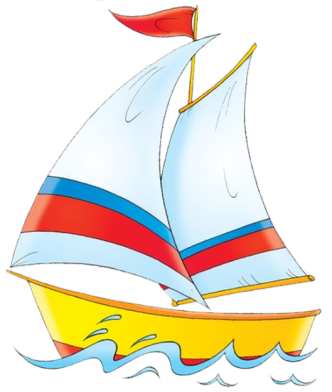 Подготовила: 
Горбачёва Елена Александровна,
учитель начальных классов
В жизни много интересного,
Но пока нам неизвестного. 
Будем думать, и считать, 
И о многом узнавать.
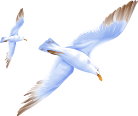 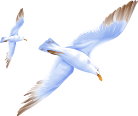 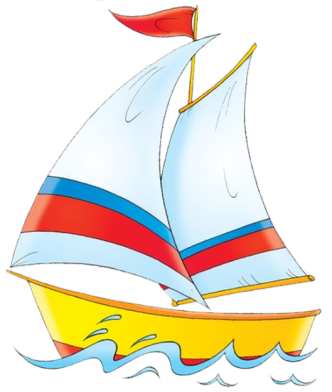 ПРАВИЛА РАБОТЫ НА УРОКЕ
1.	Будьте доброжелательны друг к другу.
2.	Умейте слушать других.
3.	Говорите по очереди, не перебивая друг друга.
4.	Работайте активно.
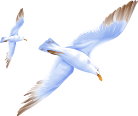 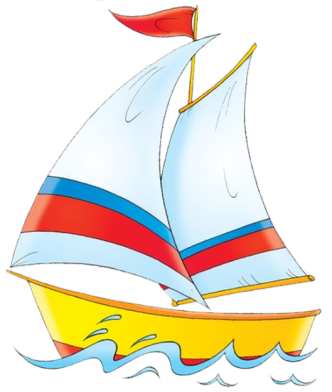 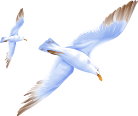 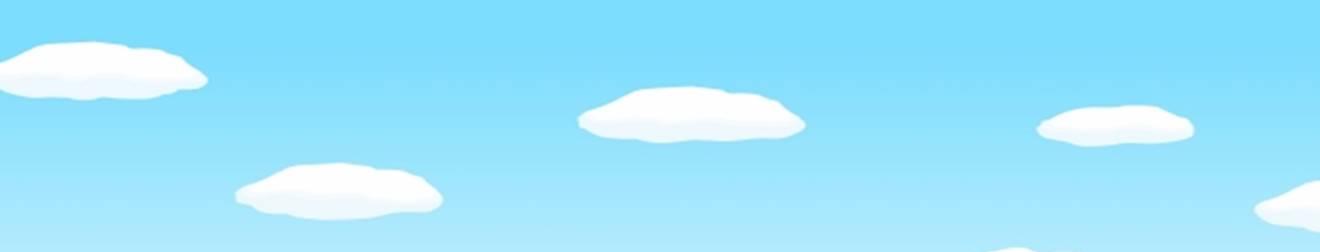 26
30
34
48
2
50
Ж
Д
У
Р
Б
А
50
30
48
34
2
26
Р
Ж
Б
А
У
Д
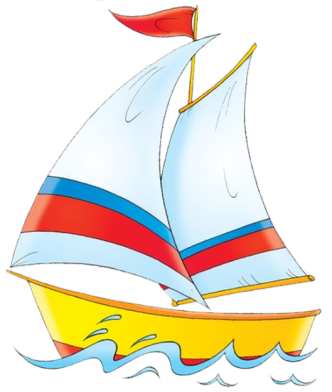 ДРУЖБА
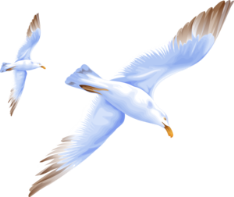 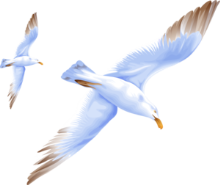 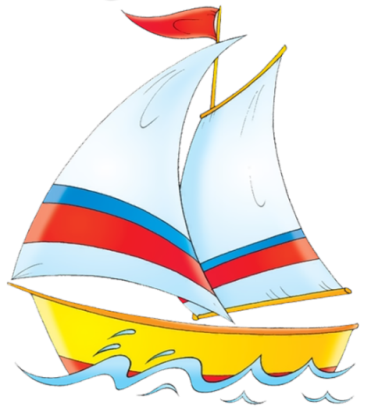 14 ⋅  3  = 42
6 ⋅ 10 = 60
ДРУЖБА
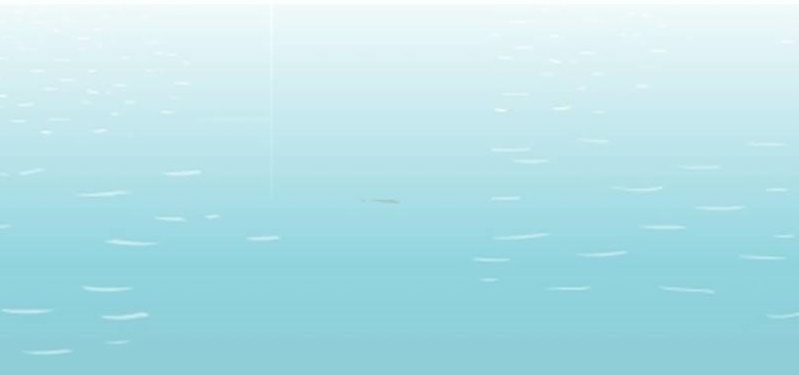 Чтобы найти неизвестный множитель, нужно произведение разделить на 
известный множитель.
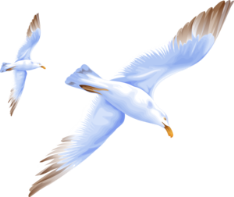 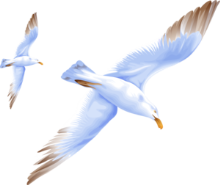 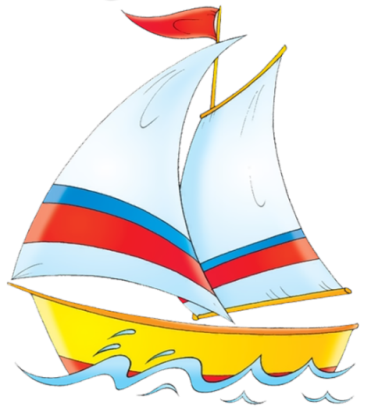 32 :  4  = 8
80 : 2   = 40
ДРУЖБА
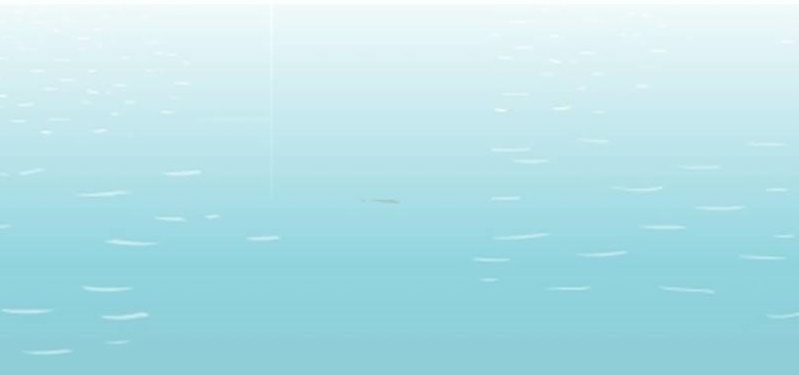 Чтобы найти неизвестное делимое, нужно частное 
умножить на делитель.
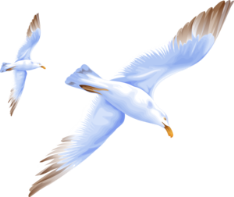 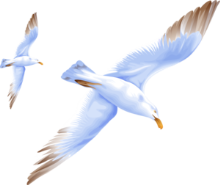 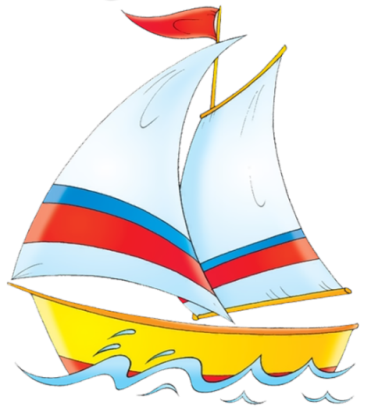 56 :  7  = 8
96 :  3  = 32
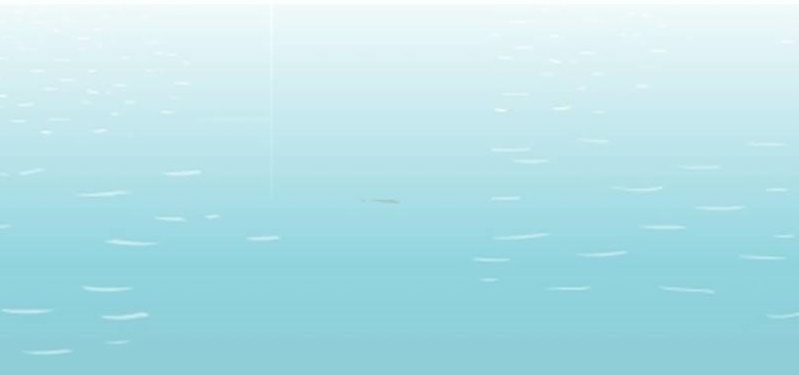 ДРУЖБА
Чтобы найти неизвестный делитель, нужно делимое разделить на 
частное.
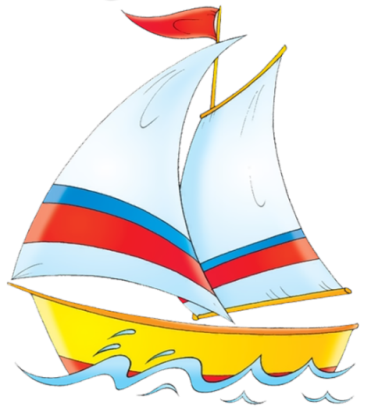 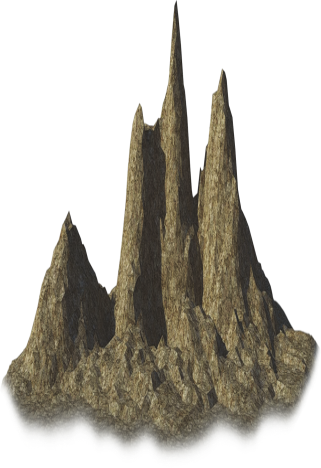 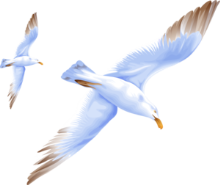 ДРУЖБА
Неизвестное число увеличили в 3 раза 
и получили 24. 
Найдите неизвестное число.
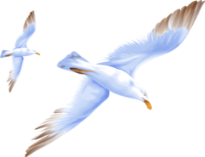 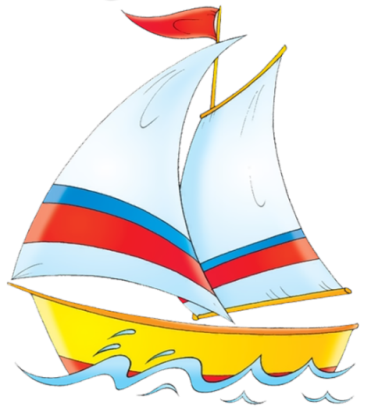 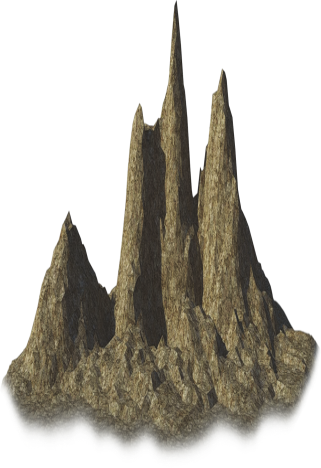 ДРУЖБА
Неизвестное число уменьшили в 5 раз 
и получили 12. 
Найдите неизвестное число.
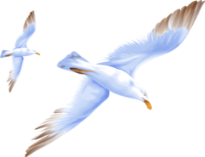 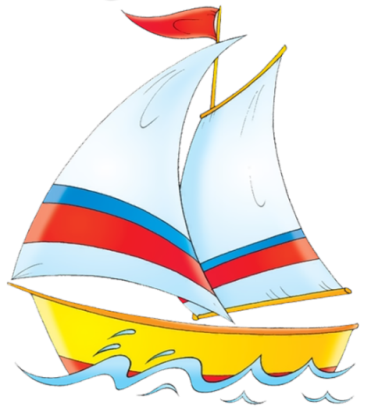 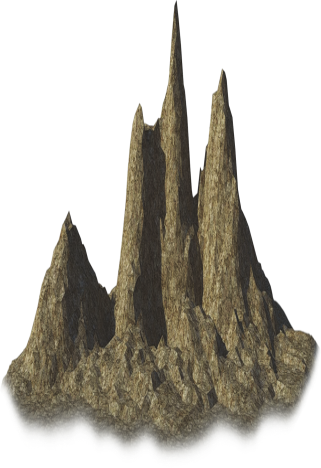 ДРУЖБА
Число 66 уменьшили в  несколько раз 
и получили 6. 
Найдите неизвестное число.
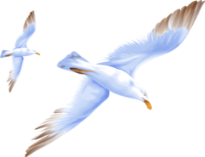 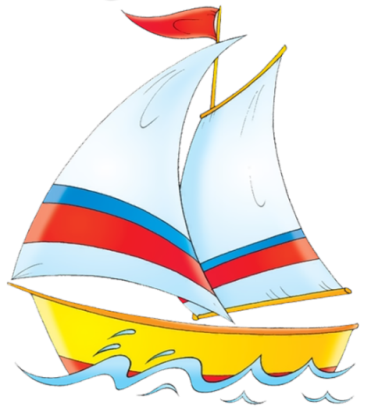 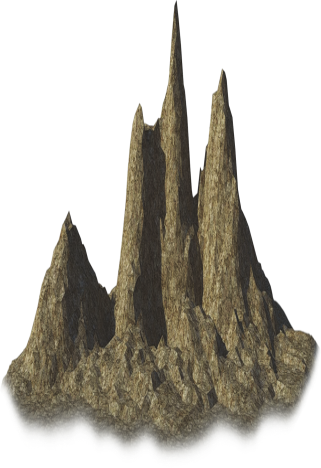 ДРУЖБА
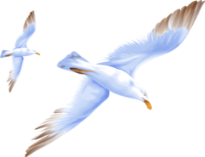 «Дельфины в море» 

https://youtu.be/FKVRLkM8iT0

https://disk.yandex.ru/i/X-A9GFoTSn3kyQ
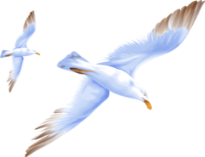 Задача

Молодой дельфин за 1 день съедает 13 килограммов рыбы, а взрослый – в 2 раза больше. Сколько всего килограммов рыбы …?
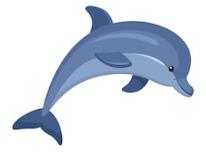 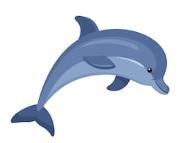 Соберите картинку
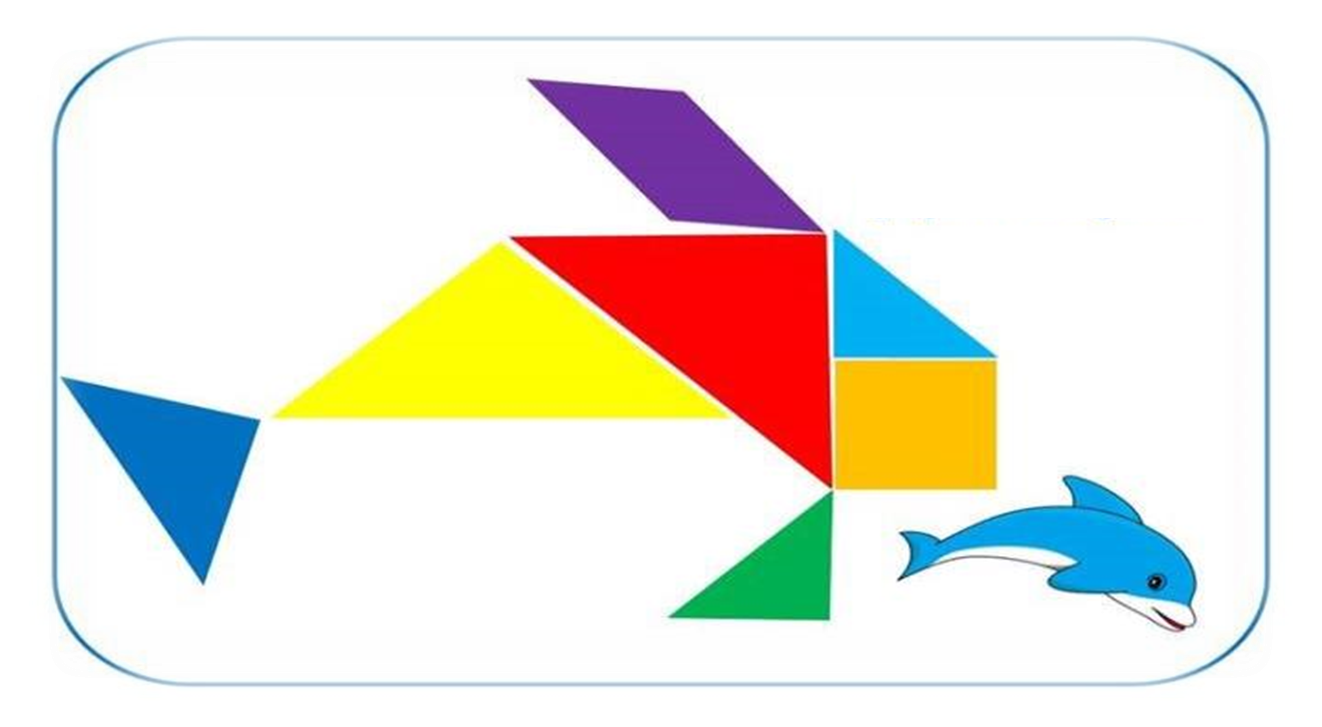 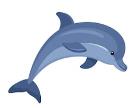 23 июля –  Всемирный день китов и дельфинов
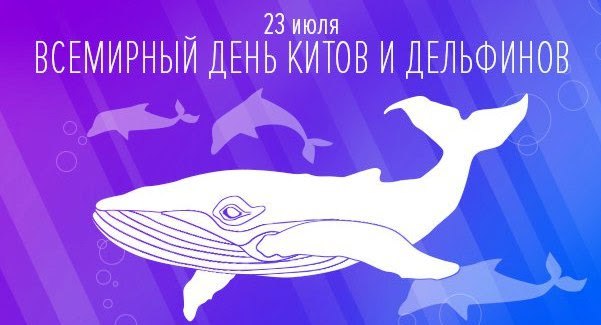 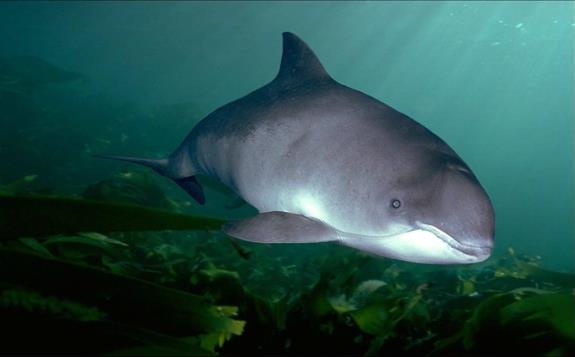 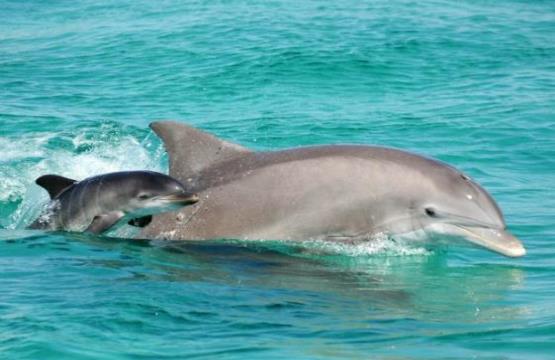 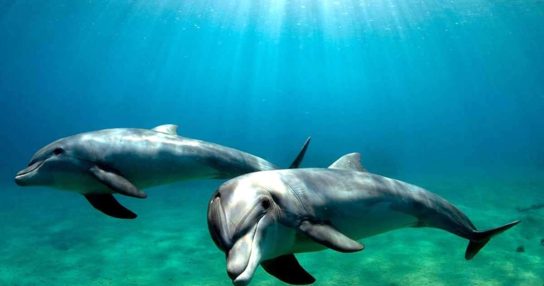 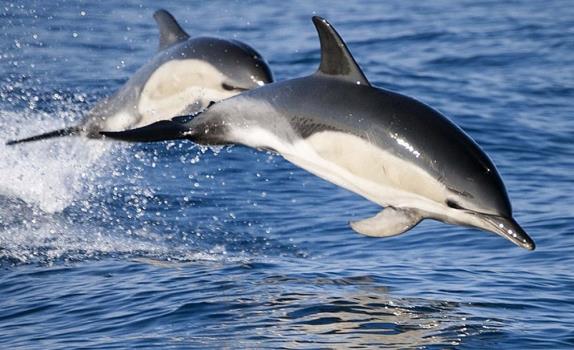 Продолжите предложение
– Сегодня я узнал…               
– Было интересно…    
– Я выполнял задания…
– Я научился…
СПАСИБО 
ЗА ОТЛИЧНУЮ РАБОТУ!
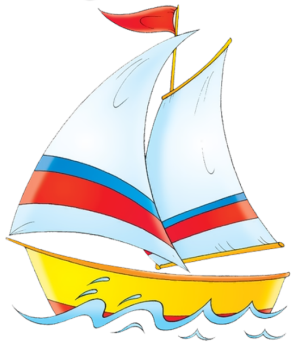 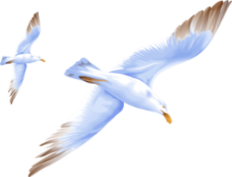 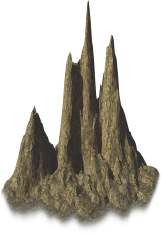 ДРУЖБА
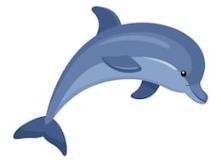 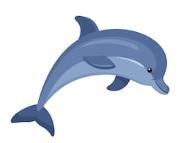 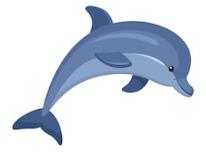